PAON4: fit des franges d’interférences
J.E Campagne
18 Dec 2017
PLAN
CasA 31Oct17
Modèle et fit des Auto-corrélations; 
Modèle et fit des Cross-corrélations
Modèle et fit des phases instrumentales
Rotation de phases

Phases de CasA 31 Oct 17 appliquées sur CasA 25 Nov 17.

Pour plus de détails voir https://bao-radio.lal.in2p3.fr/index.php/PAON4/Analyses
Usage du transit de Cas A
Source  brillante et « ponctuelle »
Les Auto-corrélations : voie par voie séparément (4 auto) et fréquence par fréquence.
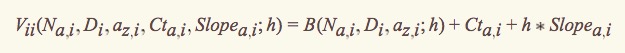 Beam
Fond linéaire
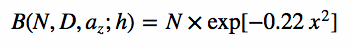 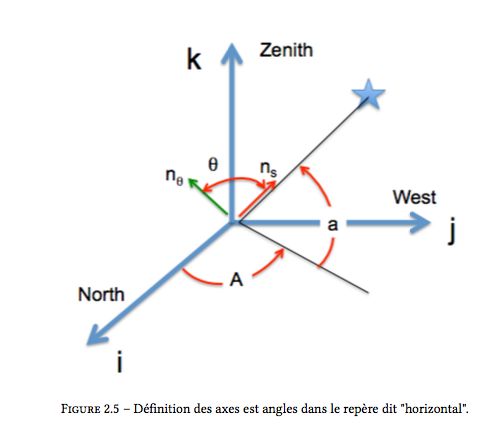 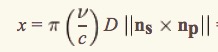 D: diamètre effectif
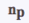 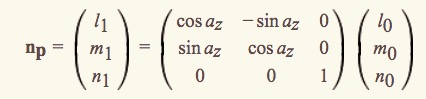 az : défaut de pointé azimut
Exemple: CasA 31 Oct 17
1349MHz
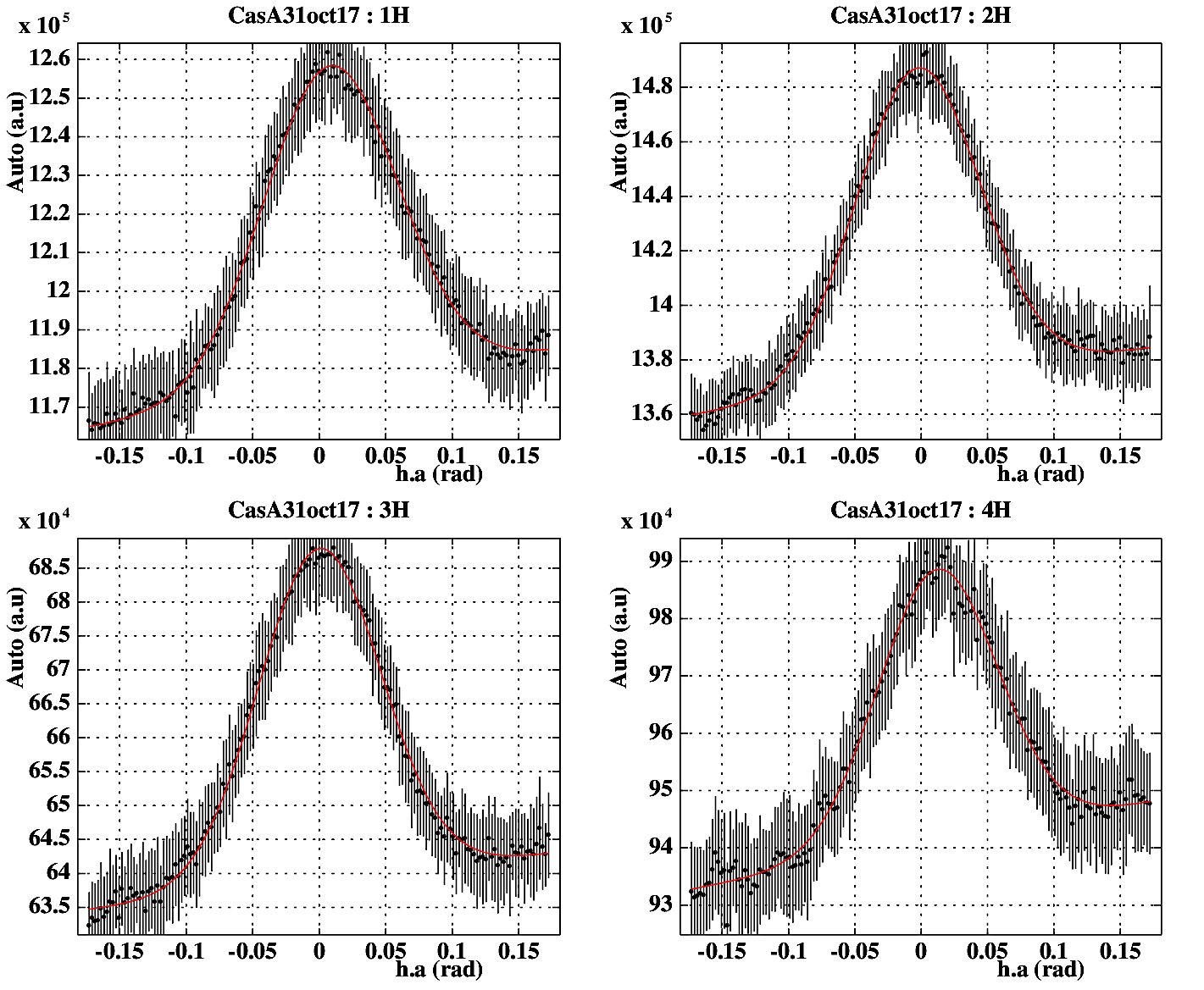 (a.u)
h(rad)
Les Cross-corrélations : fit combiné des 6 cross
Les défauts en azimut (az) et les diamètres effectifs (D) sont fixés aux valeurs estimées à partir des auto-corrélations
Fond plat
Partie réelle
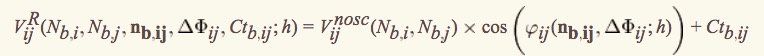 Moyenne géométrique des beams
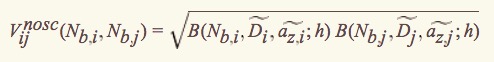 Nb: normalisation ici prise indépendante de Na (cf. auto-corr)
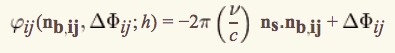 Déphasage instrumental
convention
Vecteur des lignes de base fixées au valeur géométrique (fit instable sinon)
F1H = 0
(x1,y1,z1) = 0
Exemple: CasA 31 Oct 17
1349MHz
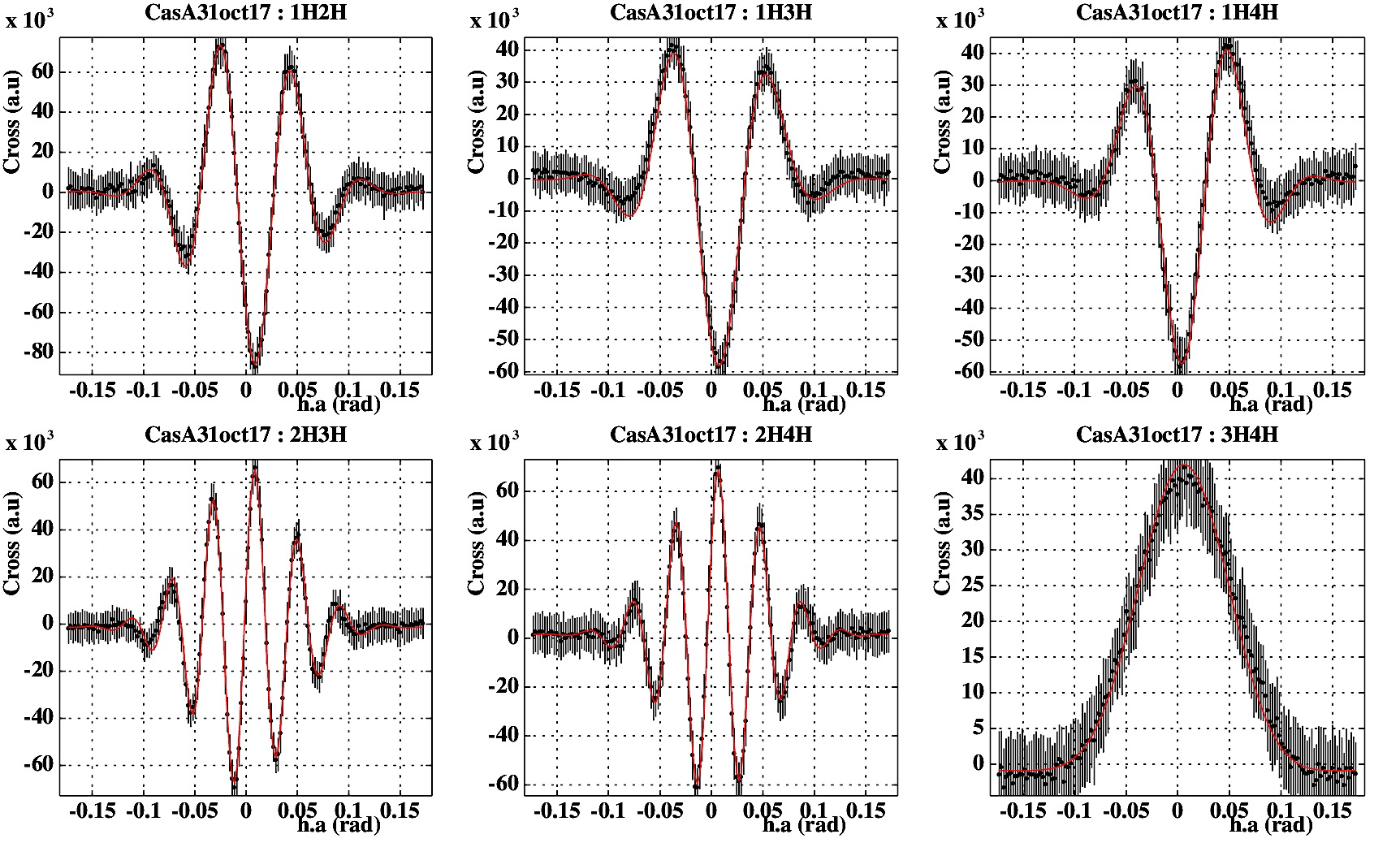 (a.u)
h(rad)
Les phases instrumentales
F1H = 0
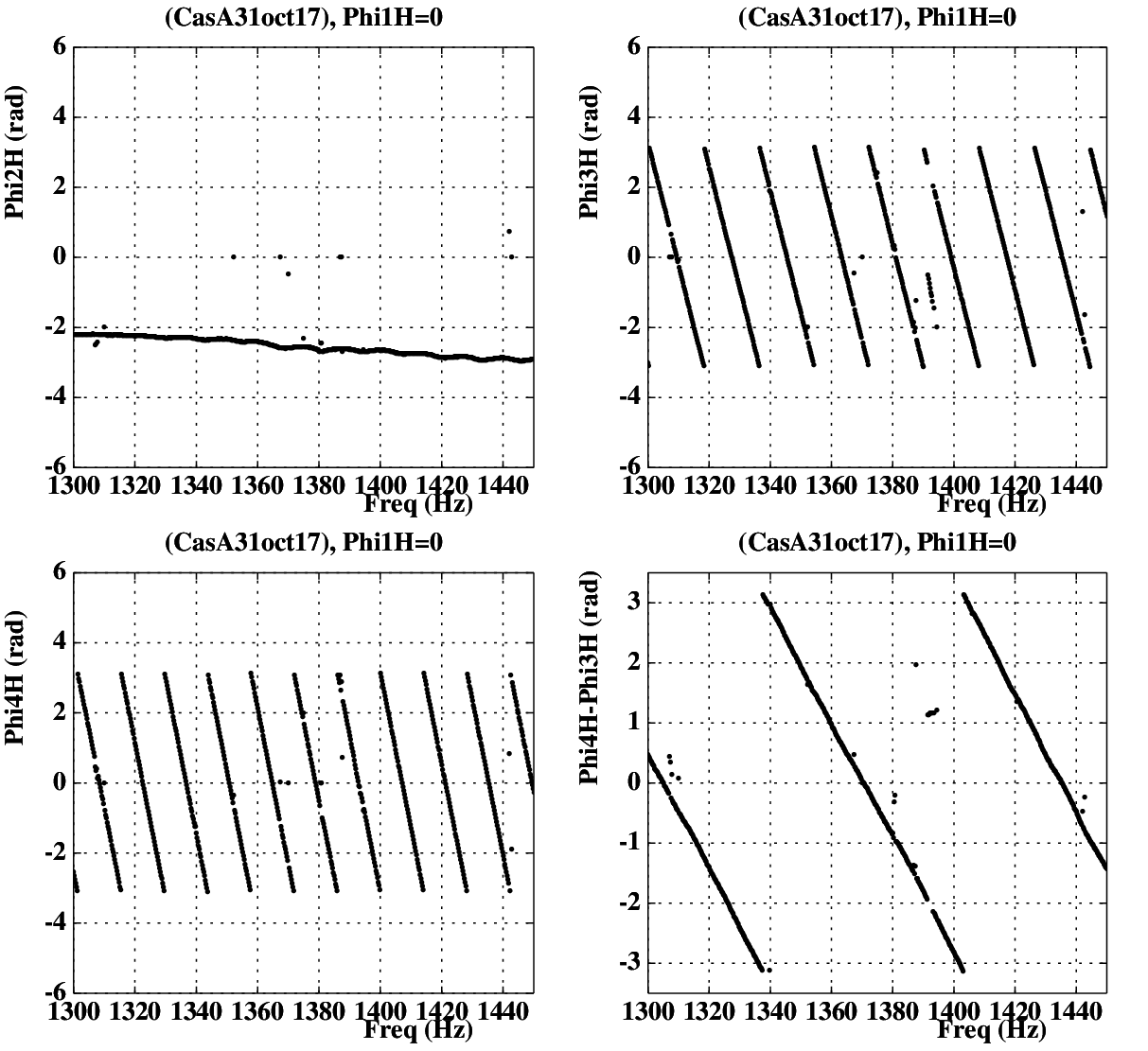 F2H – F1H
F3H – F1H
DF
Freq.
F4H – F1H
F4H – F3H
Les phases instrumentales (modèles)
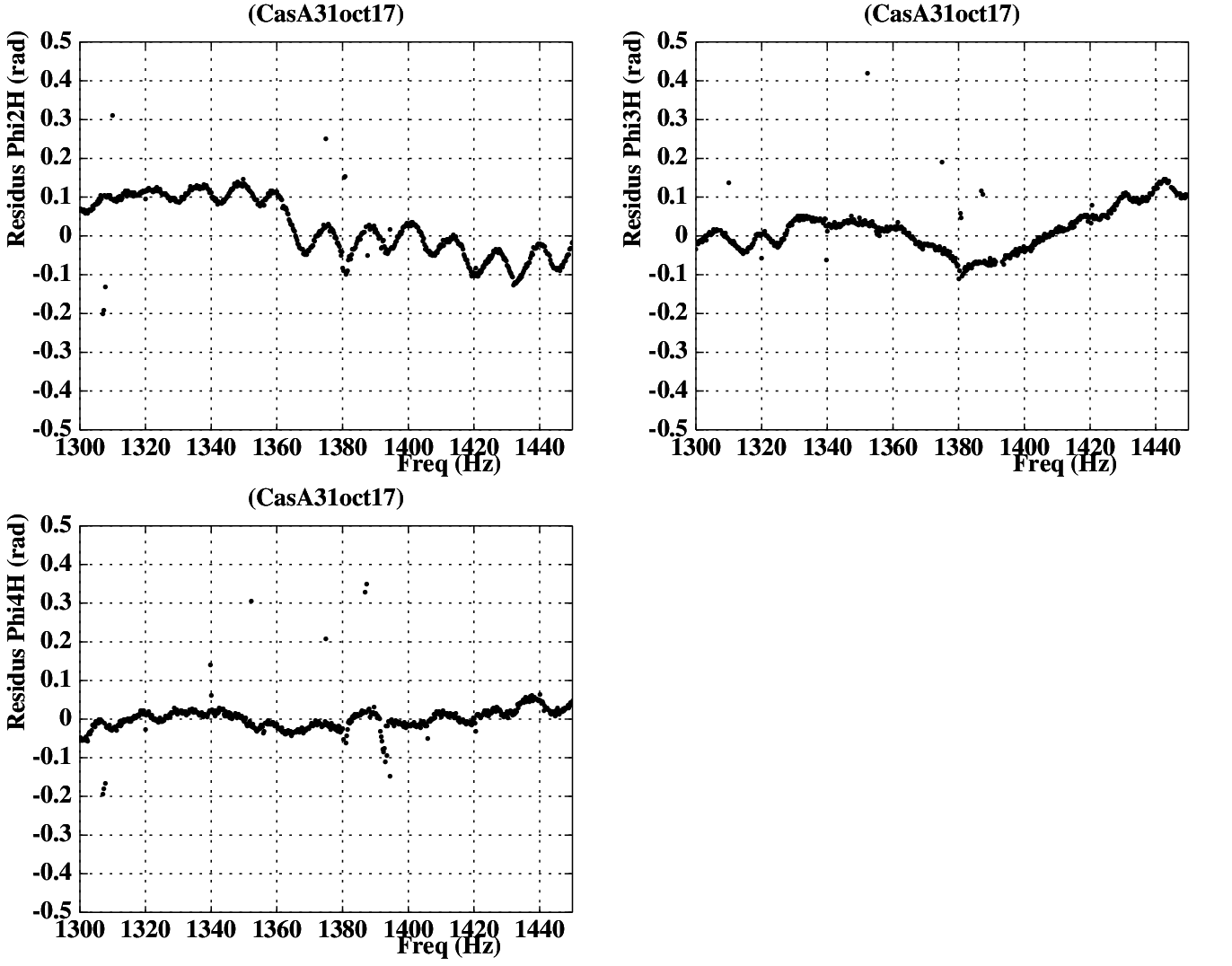 F2H
F3H
Résidus
Freq.
F4H
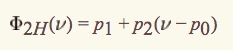 Forme « linéaire »
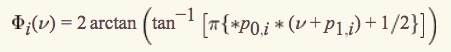 Forme « dents de scie »
Rotation de phases
L’idée est en premier lieu de corriger les cartes Temps-Fréquence des phases instrumentales pour pouvoir amorcer le map-making.
En second lieu on peut aussi vouloir garder que les phases E-W pour tous les couples de voies et voir si les franges d’interférences sont « synchrones ».
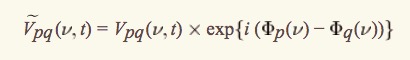 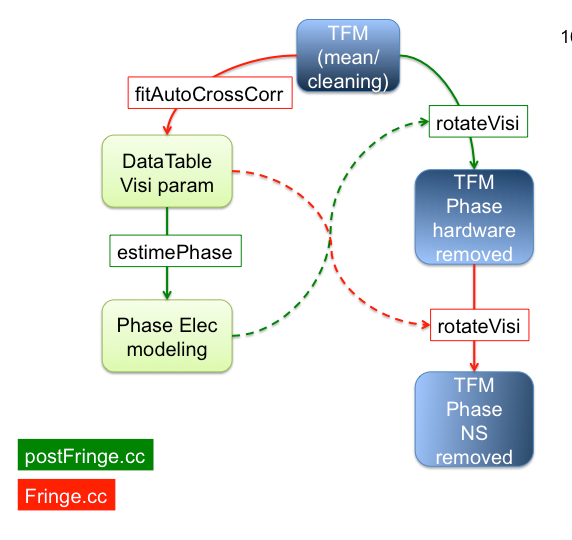 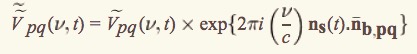 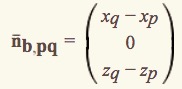 N-S
« Vertical »=0
Exemple CasA 31 Oct 17
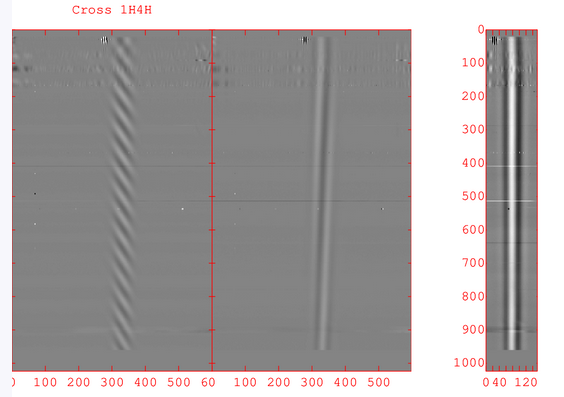 temps
n
Test de stabilité des phases inst.
Phases du 31 Oct 17 appliquées telles quelles sur l’observation du 25 Nov 17
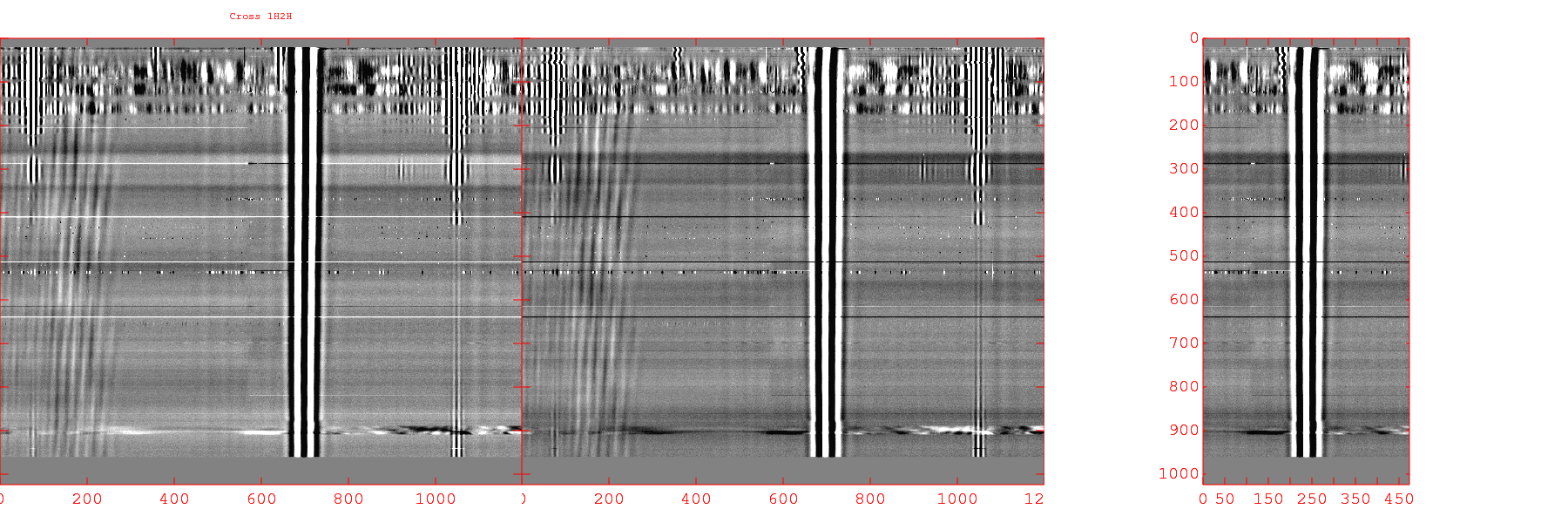 temps
n
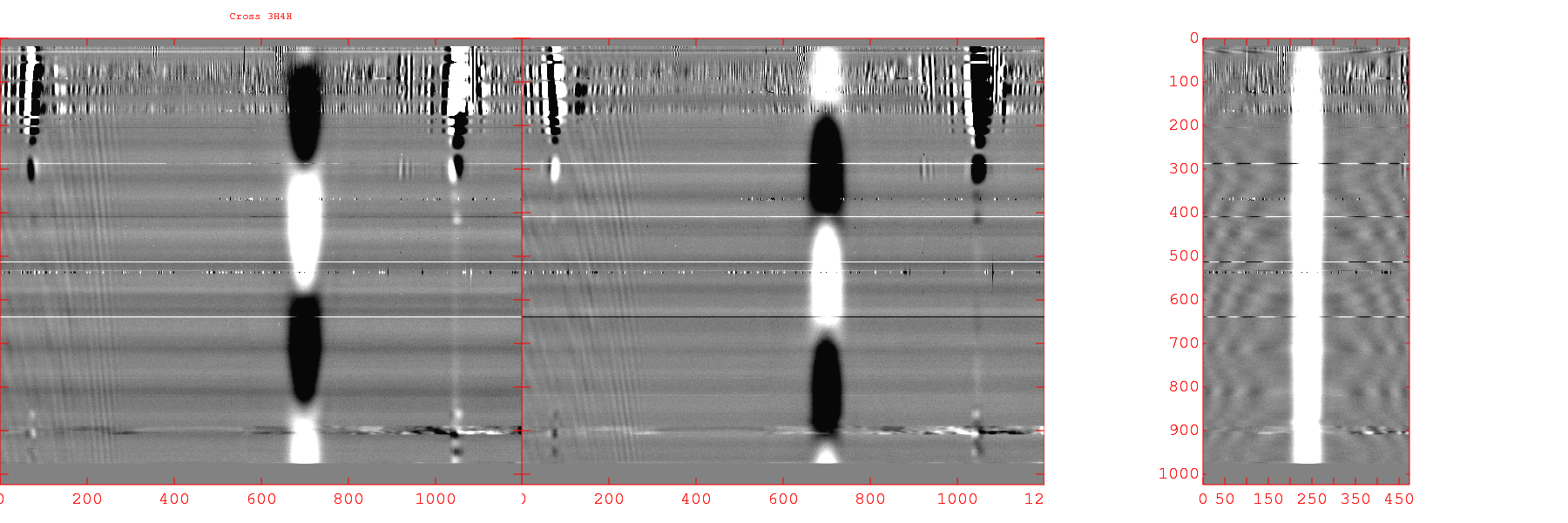 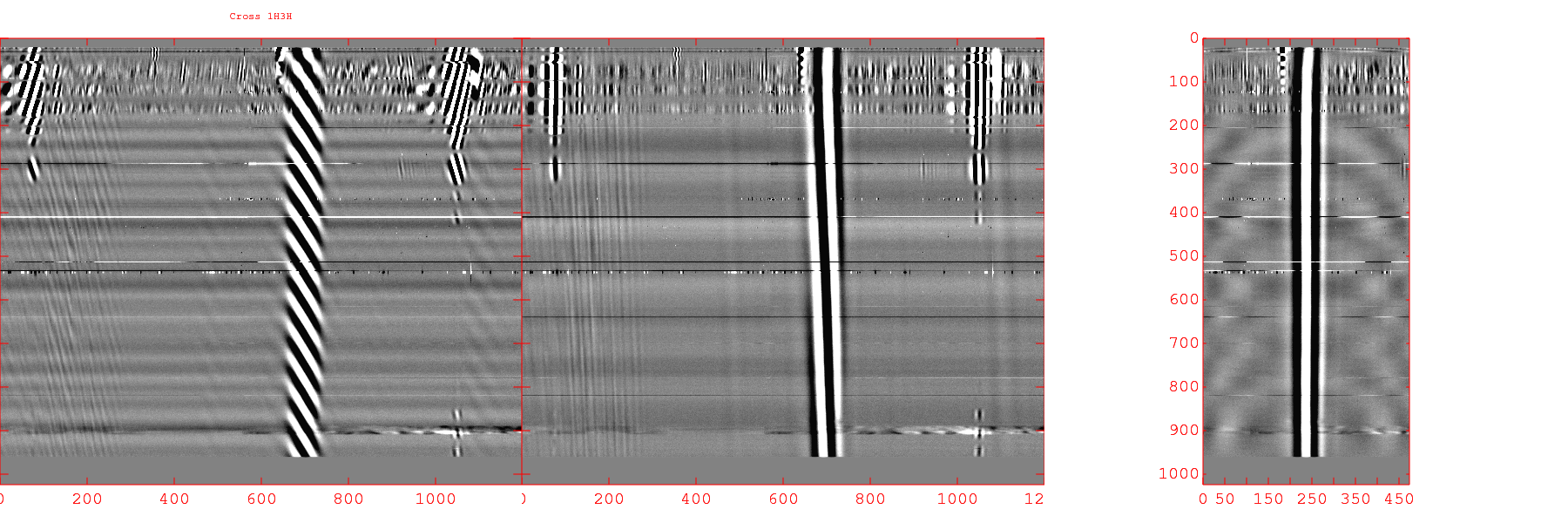 temps
n
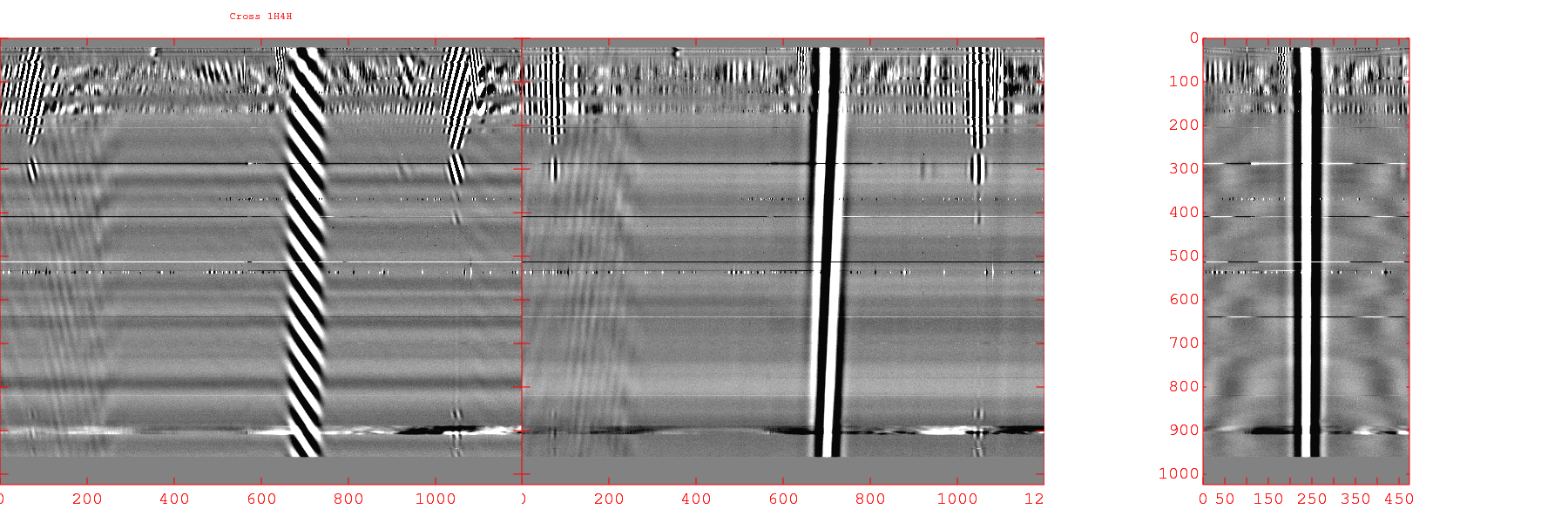 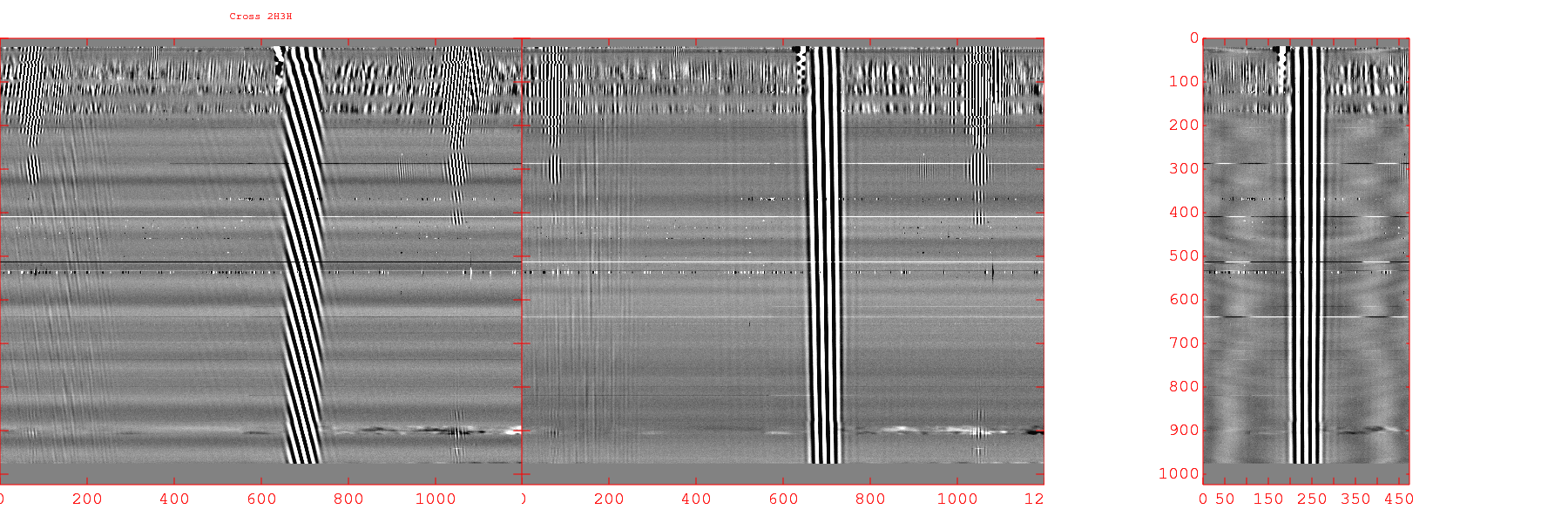 temps
n
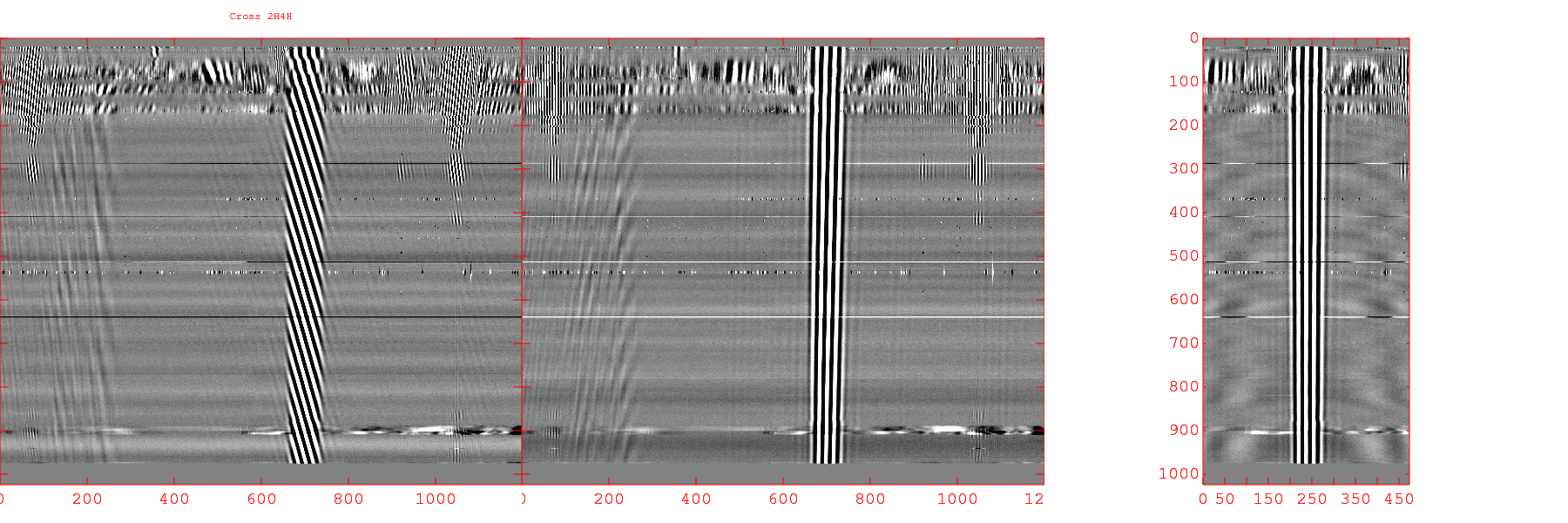